MÔN TIẾNG VIỆT
Bài 36: om – ôm – ơm
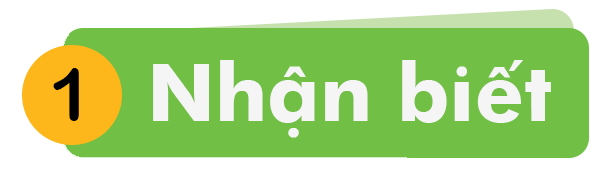 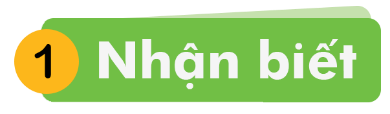 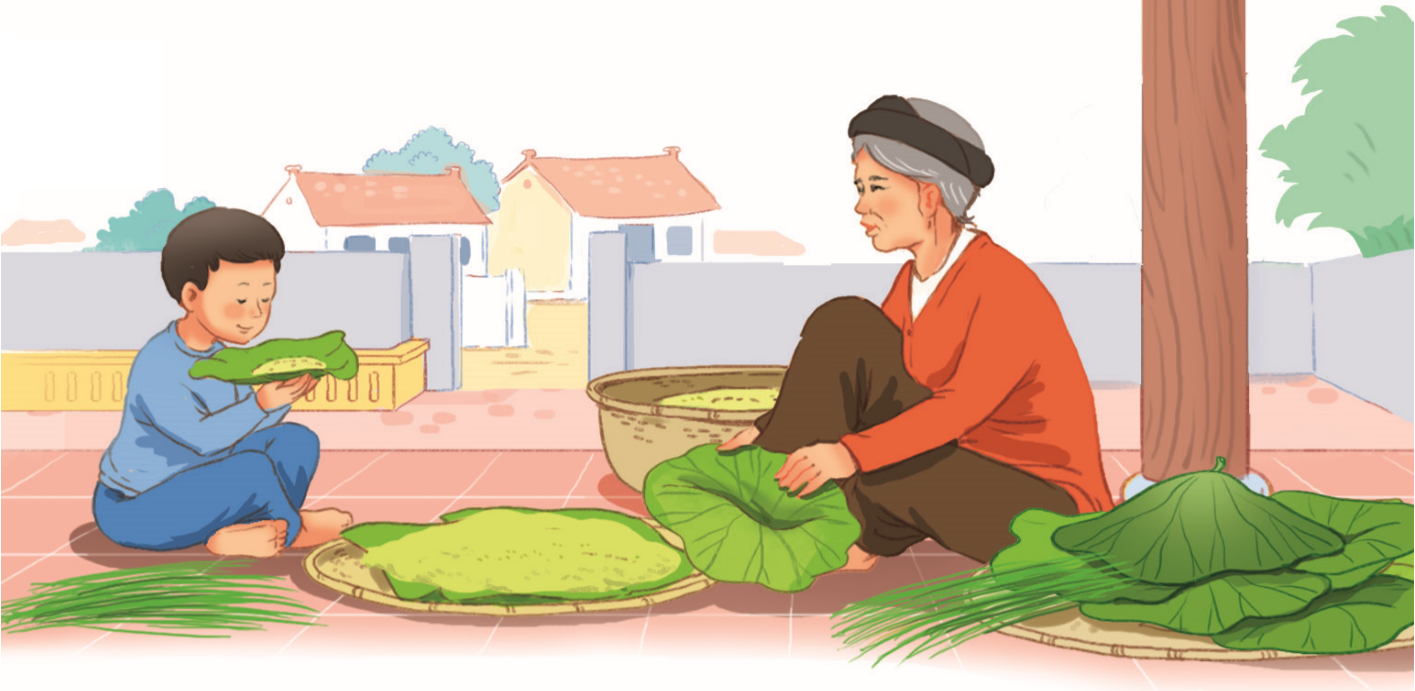 ơm
Hương cốm thơm thôn xóm.
ôm
om
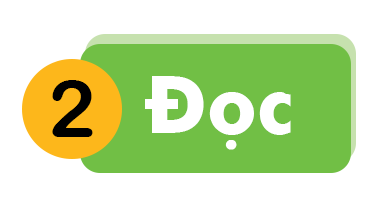 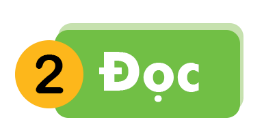 om
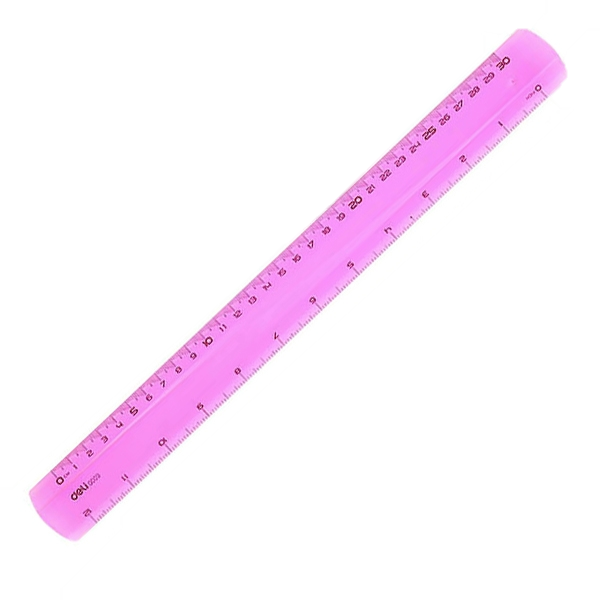 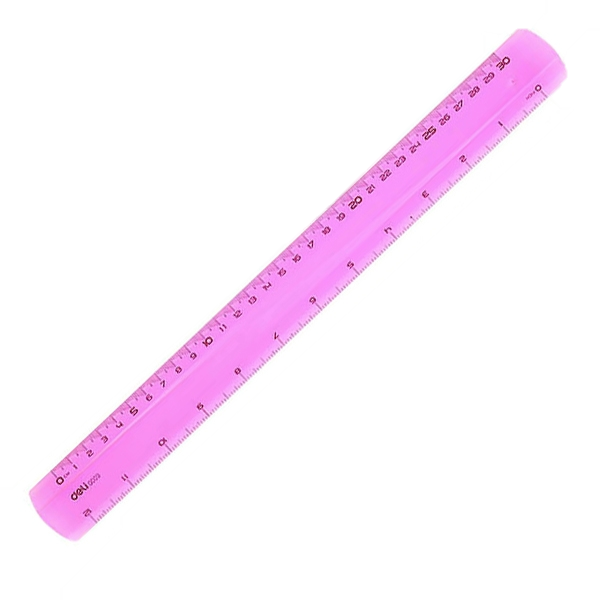 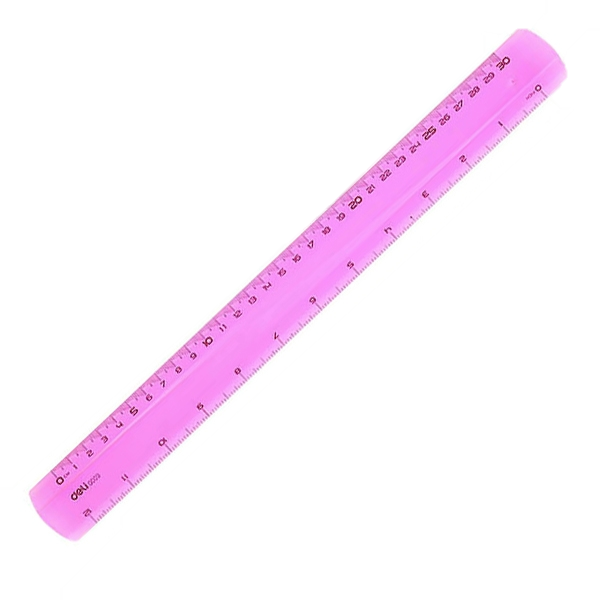 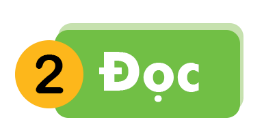 ôm
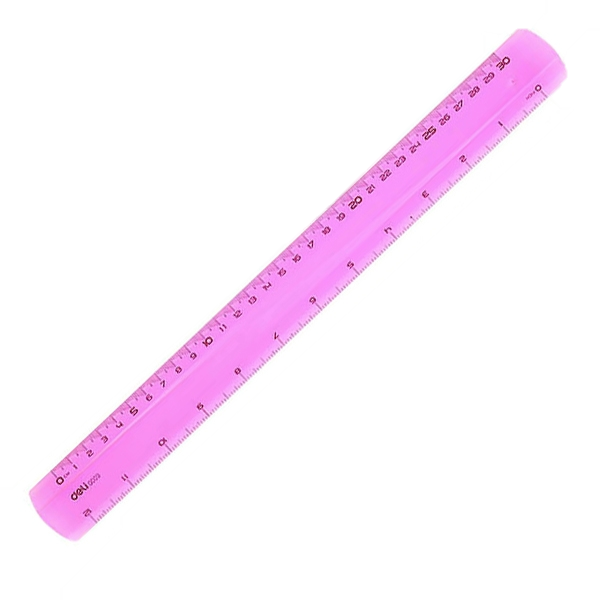 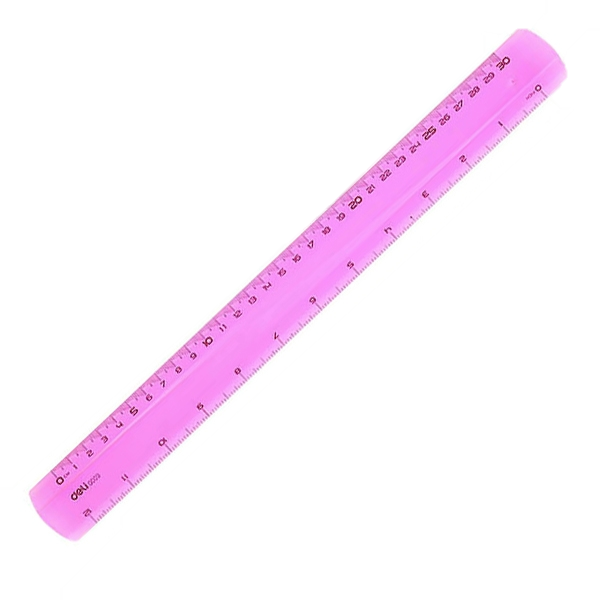 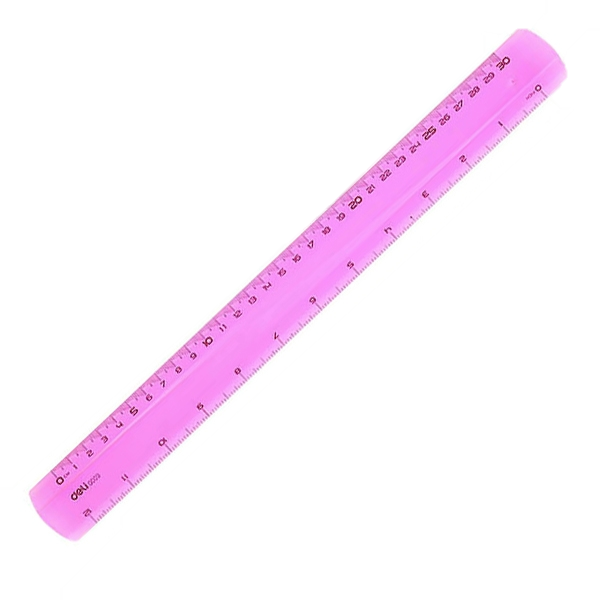 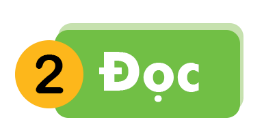 ơm
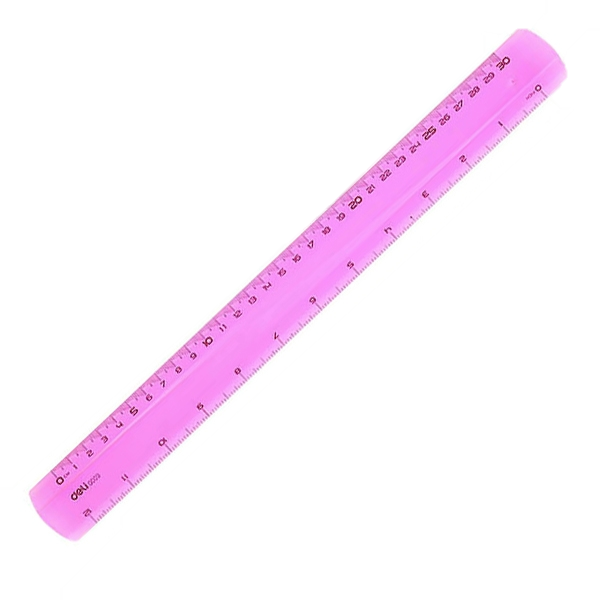 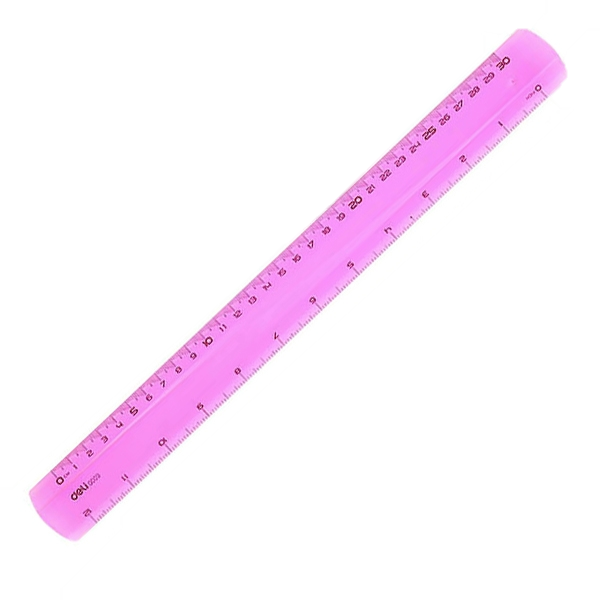 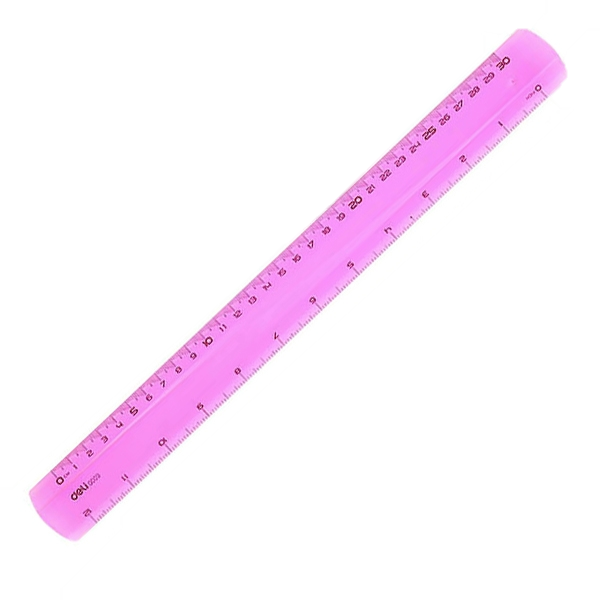 So sánh
om
o
m
ôm
ô
m
ơm
ơ
m
om
ôm
ơm
Đọc
3
x
om
xóm
om
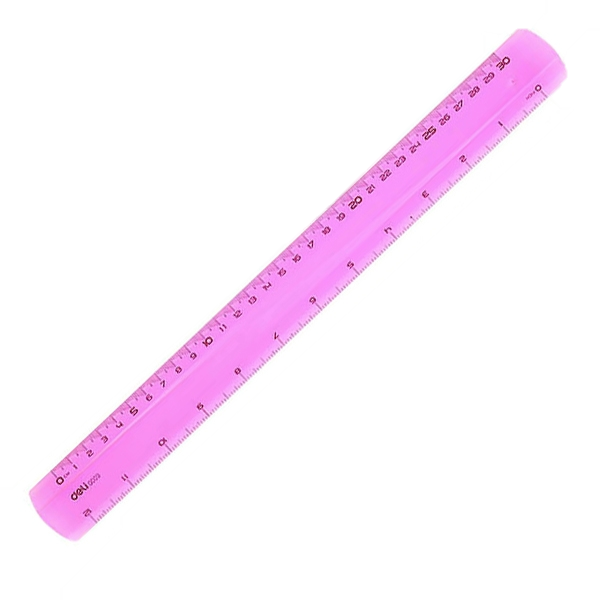 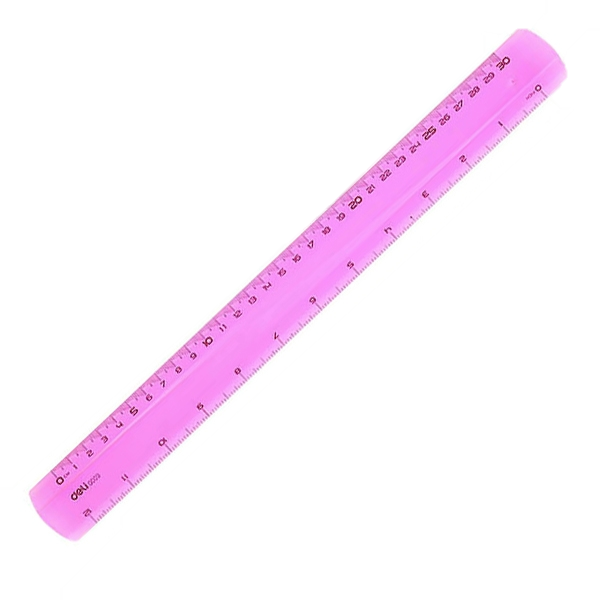 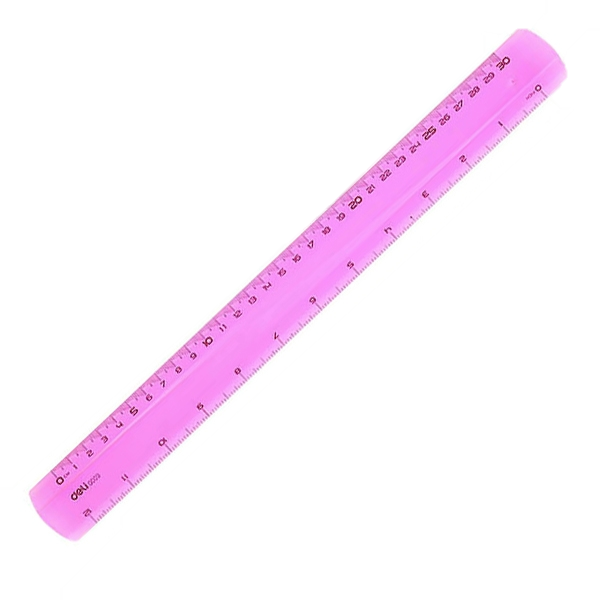 om
ôm
ơm
om
ôm
ơm
khóm
vòm
nộm
tôm
bờm
rơm
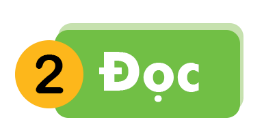 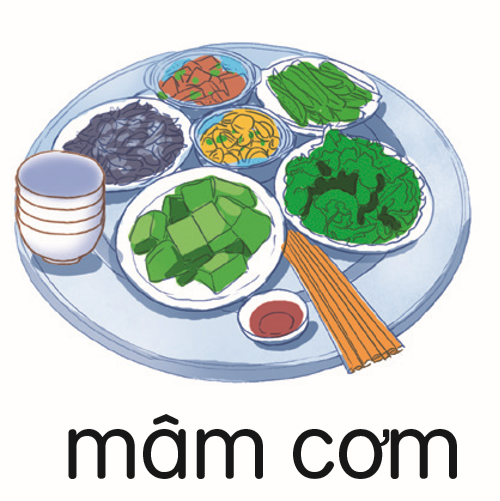 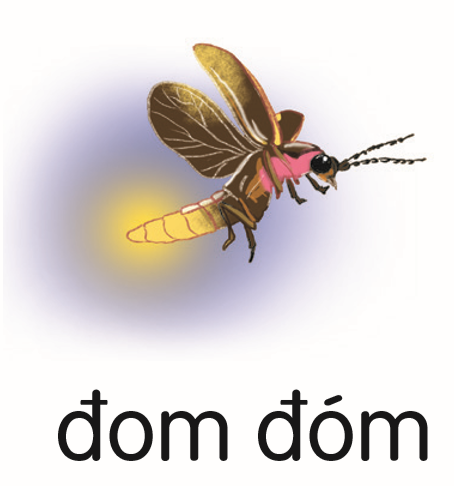 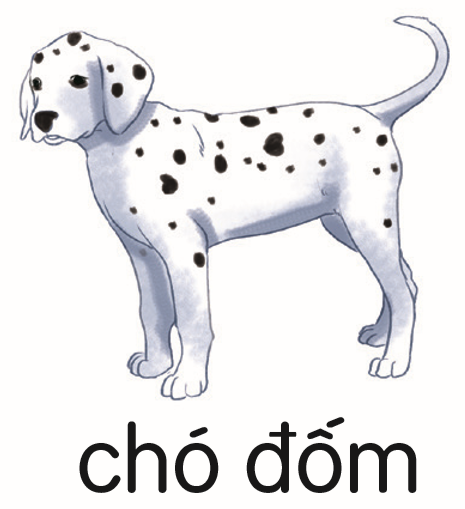 đóm
mâm
đốm
cơm
đom
chó
mâm cơm
chó đốm
đom đóm
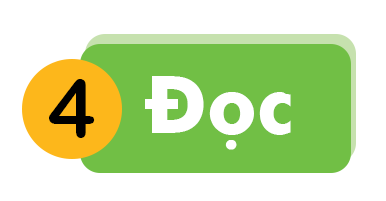 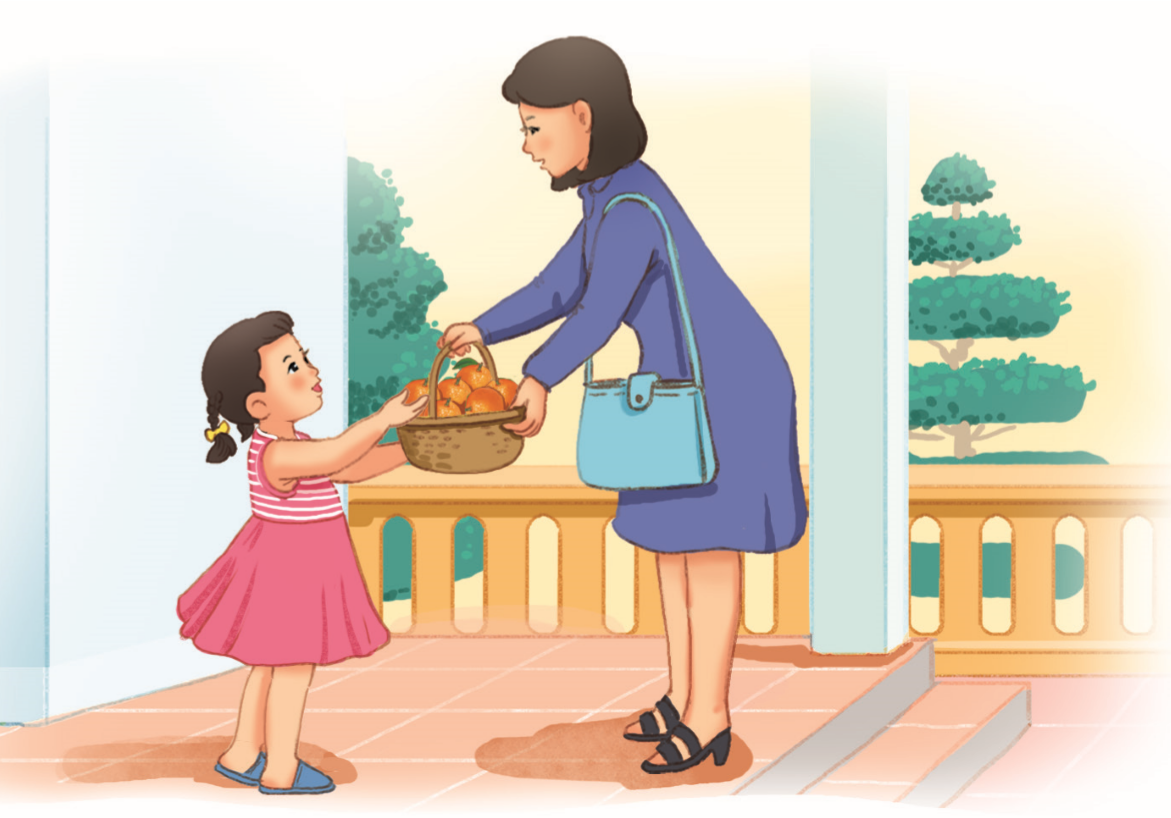 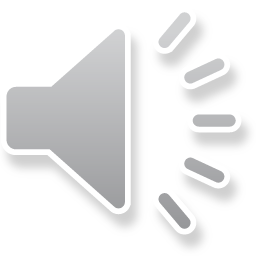 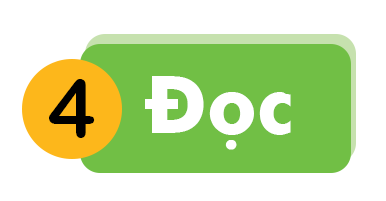 1
Hôm qua, cô Mơ ở xóm Hạ đến thăm nhà Hà. Cô cho Hà giỏ cam. Hà chọn quả cam to phần bố. Mẹ khen và thơm lên má Hà.
2
3
[Speaker Notes: Chưa có hiệu ứng]
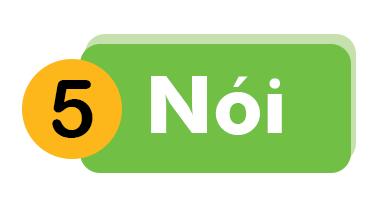 Xin lỗi
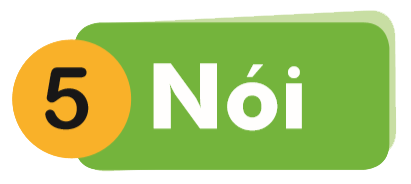 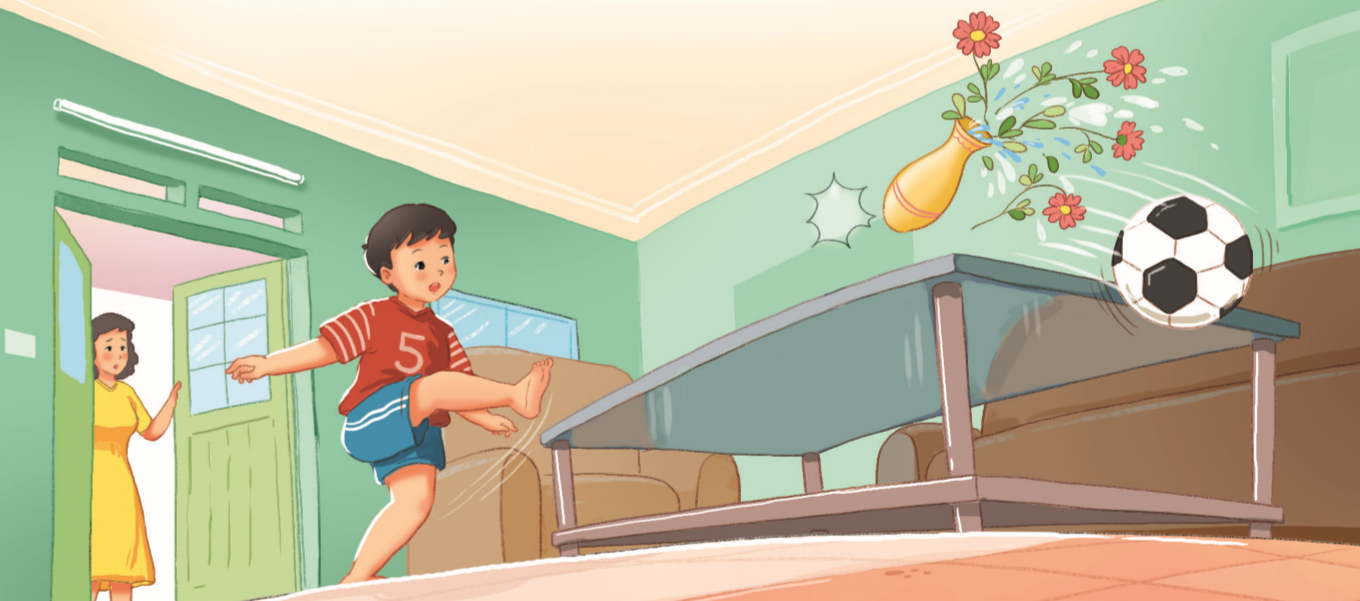 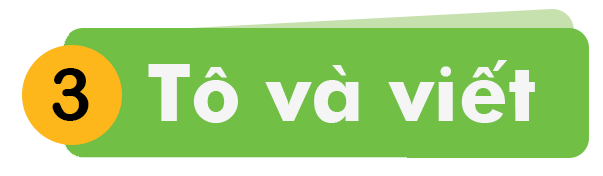 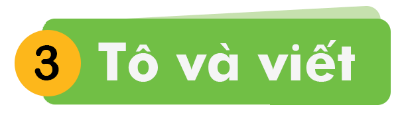 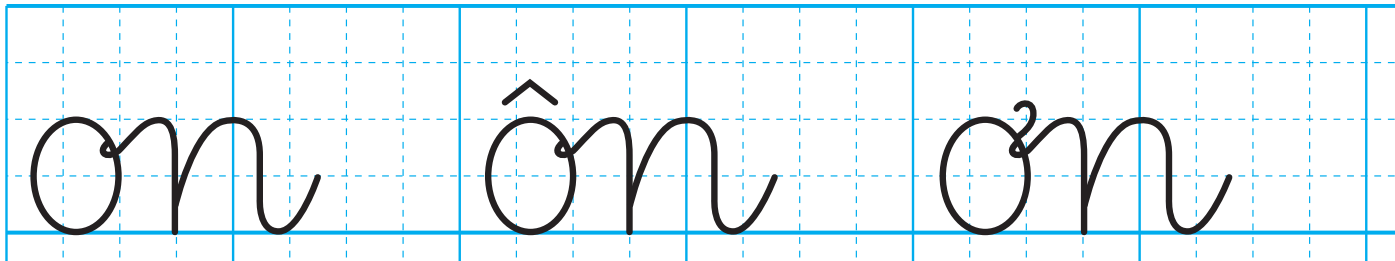 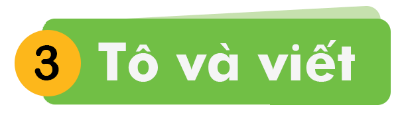 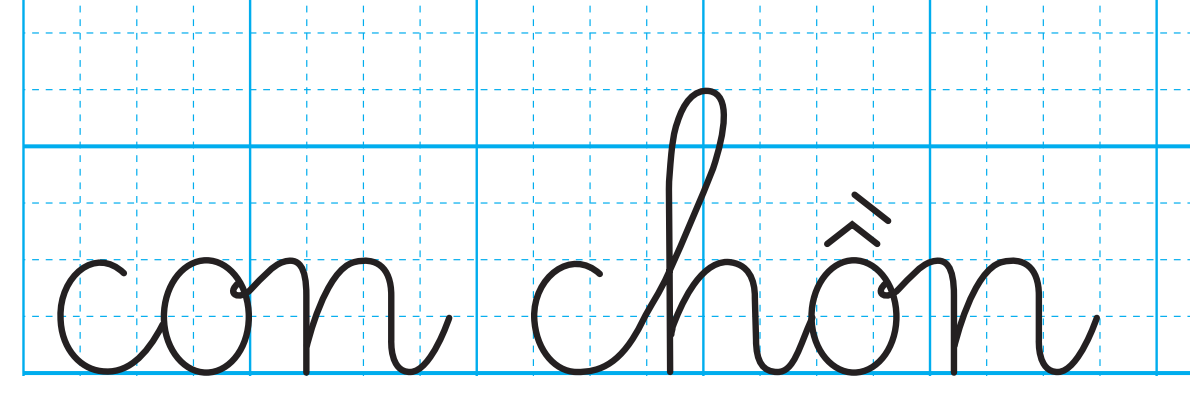 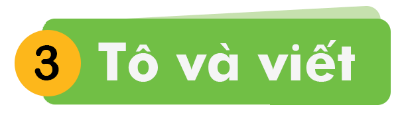 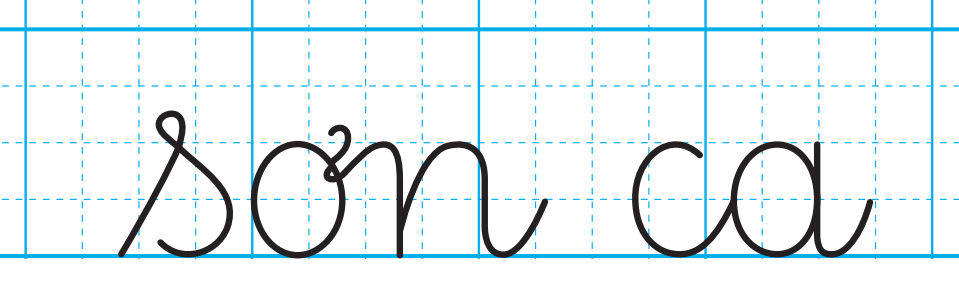 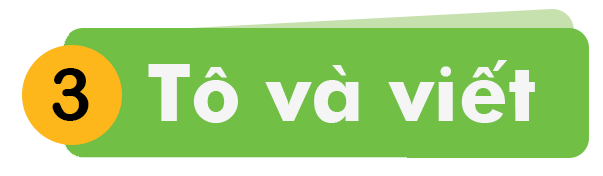 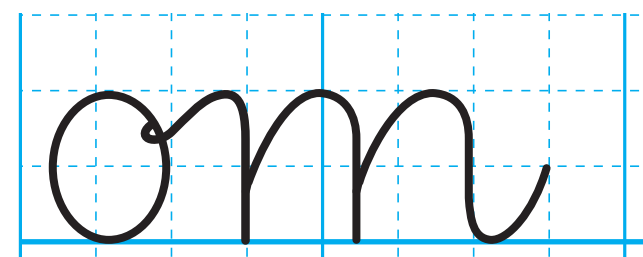 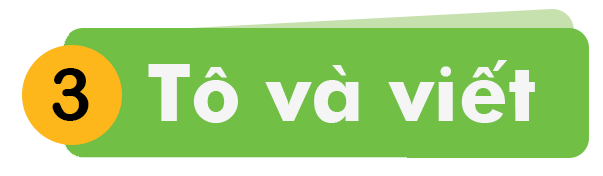 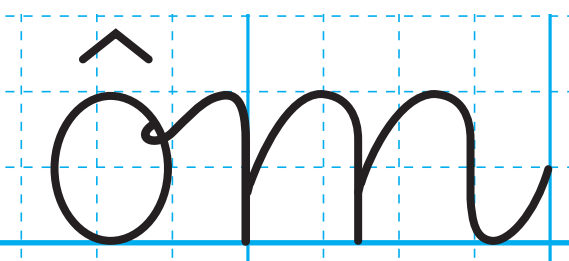 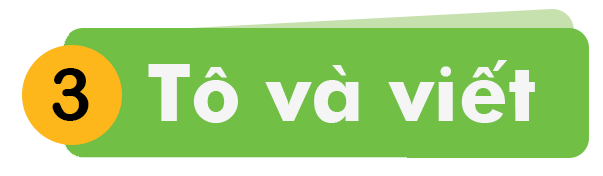 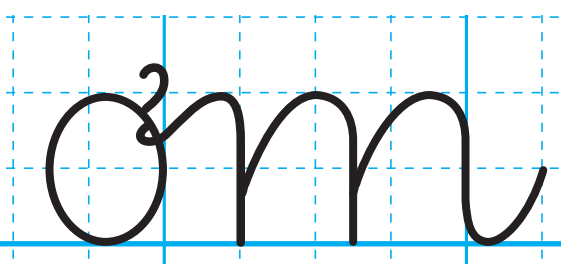 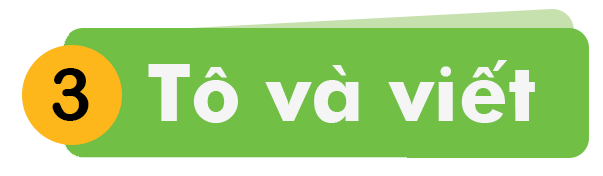 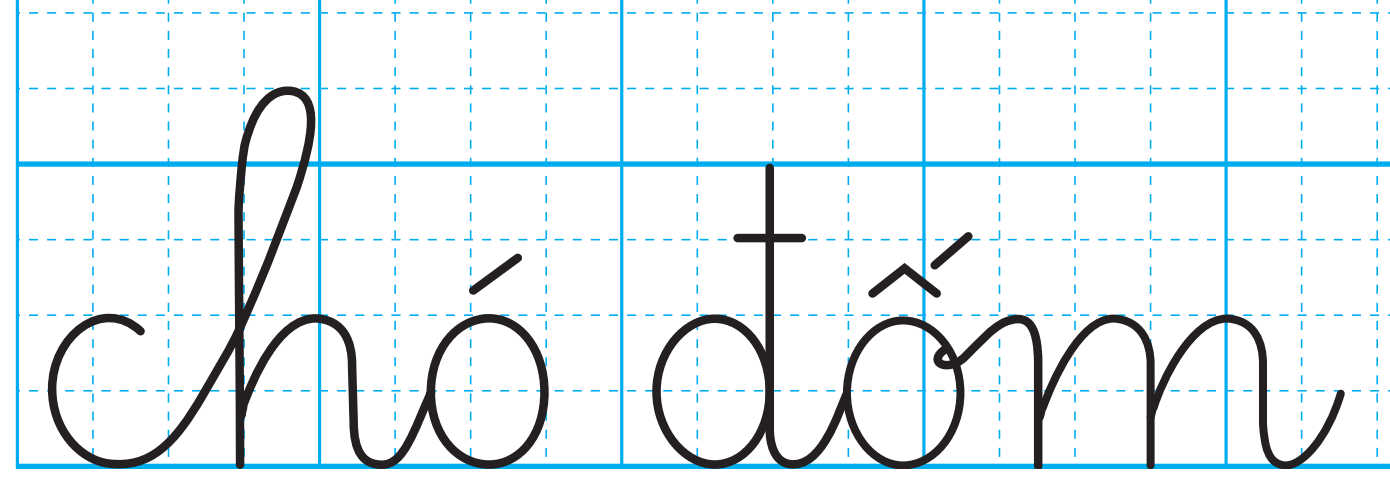 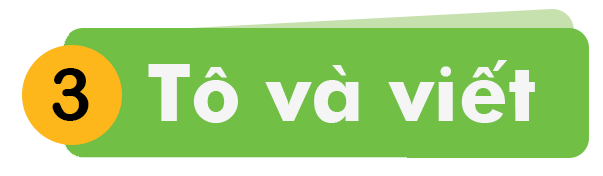 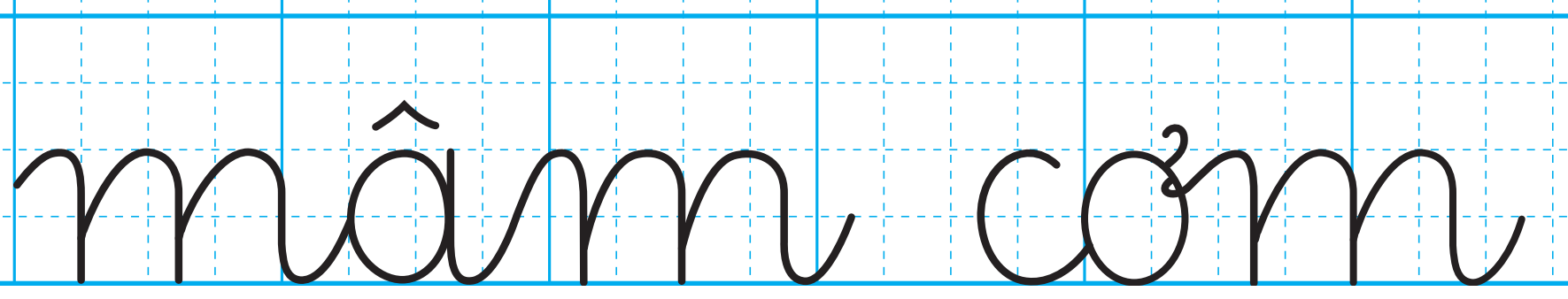 CỦNG CỐ 
BÀI HỌC
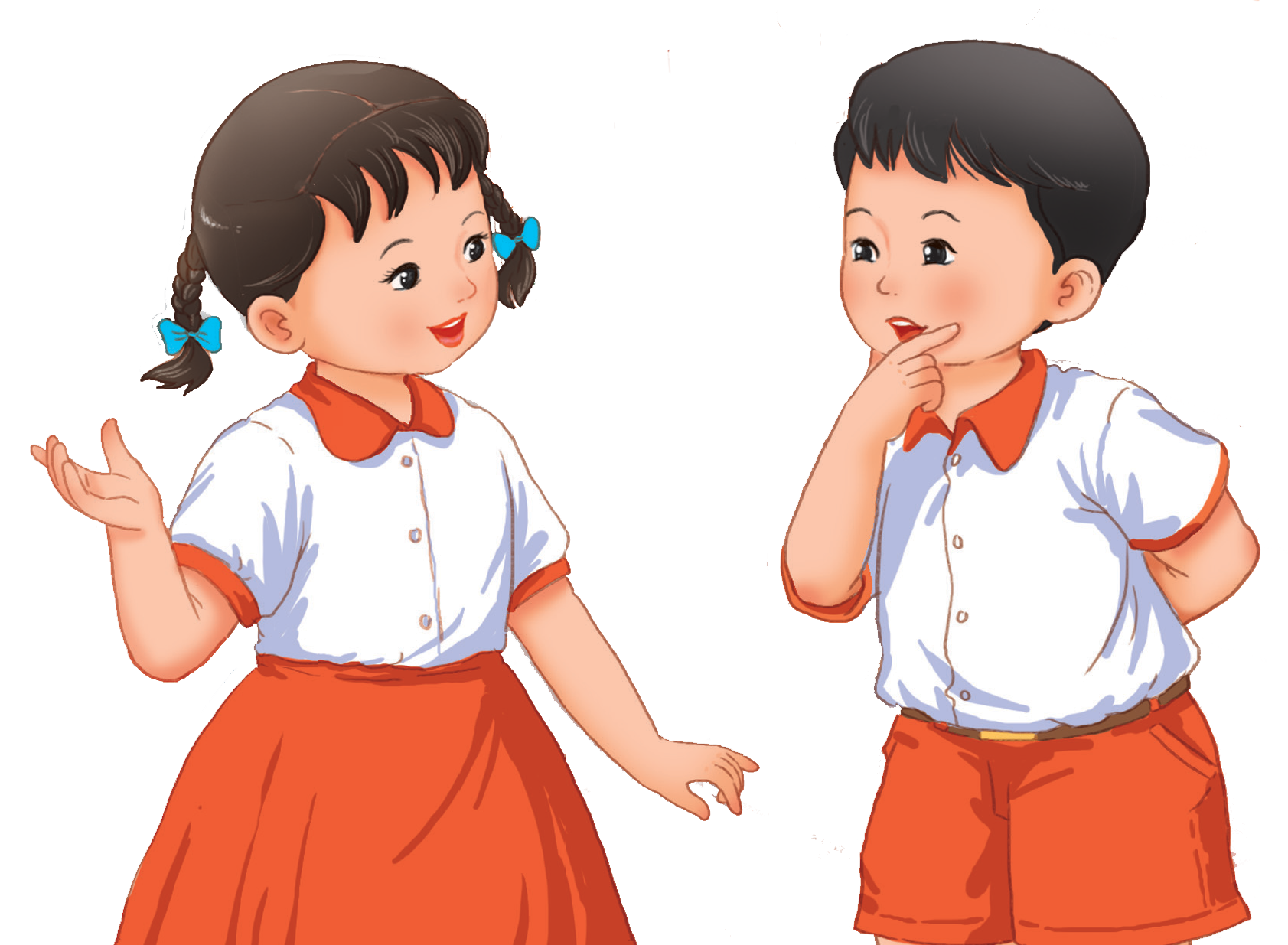